Внеклассное мероприятие «Общешкольная викторина для учащихся 5х классов «Наши пернатые друзья»
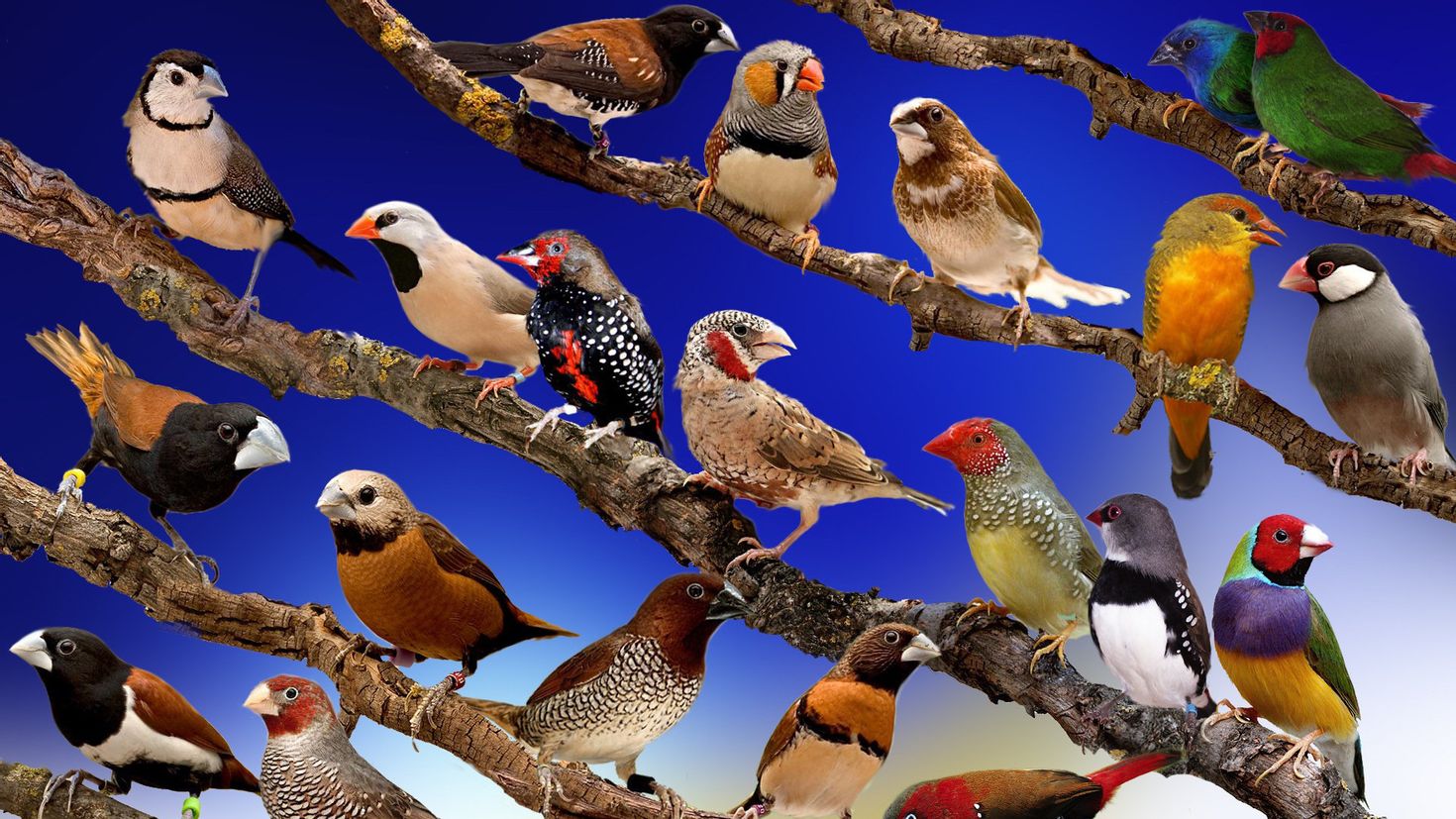 ТУР 1 - ПРИВЕТСТВИЕ
Капитан каждой команды по очереди представляет название своей команды, представляет каждого члена команды, объявляет свой девиз. 
Этот тур оценивается максимум в 3 балла.
ТУР 2 – ЗАГАДКИ О ПТИЦАХ
ЗАГАДКА 1
Лишь только вечер на землю спустился,Все стихло вокруг, стоит тишина,Ее нарушает песнь маленькой птахи,От звуков которой пылает душа
ЗАГАДКА 2
Небольшая птичка в небесах порхает,Гнездышко-кувшинчик сверху охраняет.Если ж она низко у земли летает,Это, значит, птичка дождик предвещает.
ЗАГАДКА 3
Озеро, как зеркало, на солнышке блестит,
На самой серединочке красавица сидит.
Крылышки вспушенные, хвостик приподнят,
Шея величавая откинута назад
ЗАГАДКА 4
Я – птица самая большая,В степях, пустынях я живуНа самом жарком континенте.Летать я вовсе не могуНо если хищника увижу,Спасаюсь бегом (как экспресс),Вблизи – ногами защищаюсь,Смотри, ко мне ты, враг, не лезь.
ЗАГАДКА 5
Живу в лесу я очень тихо,Днем вряд ли встретишь ты меня,Но если ночью ты заглянешь в лесную чащу,Вот тогда я вдруг блесну,Сверкну очами, скажу: «Ух-ух!»И сразу ты узнаешь хищникаНочного, тайком слетевшего с сосны.
ЗАГАДКА 6
Спинкою зеленовата,
Животиком желтовата.
Черненькая шапочка
И полоска шарфика.
ЗАГАДКА 7
Красногрудый, чернокрылый,
Любит зернышки клевать,
С первым снегом на рябине
Он появиться опять.
ЗАГАДКА 8
Окраской - сероватая,
Повадкой - вороватая,
Крикунья хрипловатая­
Известная персона. Кто она?
ЗАГАДКА 9
Кто там прыгает, шуршит,
Клювом шишки потрошит?
Голоском речистый,
Кле! Кле! Кле! – поет со свистом.
ЗАГАДКА 10
Весь день рыбак в воде стоял,
Мешок рыбешкой набивал.
Закончил лов, забрал улов,
Поднялся в высь - и был таков.
ТУР 3 – БЛИЦ-ОПРОС
На листках каждой команде выдаются 10 вопросов. 
Ваша задача за 10 минут написать ответы и сдать свой листок нашим Ласточкам.
ТУР 4 – УЗНАЙ ПО ГОЛОСУ
Мы включаем по очереди пение различных птиц. 
Ваша задача – определить что это за птица, написать ее название на листочке и передать нашим Ласточкам. 
За каждый верный ответ команде начисляется 2 балла.
ИНТЕРЕСНЫЕ ФАКТЫ:
На Земле около 9 тыс. видов птиц. 
Есть птицы большие, до 2 метров, как страусы, а есть совсем крошечные, как бабочки. 
Или как птичка КОЛИБРИ, величиной с ноготь.
ИНТЕРЕСНЫЕ ФАКТЫ:
Семья скворцов за день уничтожает 350 гусениц, жуков, личинок.
 А кукушка за лето поедает до 270 тысяч крупных гусениц и майских жуков.
Грач, следуя за плугом, способен уничтожить за день 400 червей, вредителей растений.
Семья ласточек за лето уничтожает около миллиона различных вредных насекомых.
ИНТЕРЕСНЫЕ ФАКТЫ:
Степной орёл очень много уничтожает сусликов и мышей.
Кроме того, многие птицы - овсянки, зеленушки, жаворонки, щеглы и другие - склёвывают семена и плоды сорняков, снижая засорённость полей.
Многие птицы - санитары. Вороны, галки, сороки, коршуны и некоторые другие, питаясь на свалках и помойках, способствуют оздоровлению местности.